In-Memory NoSql  
Aerospike
Liviu Costea
Software Developer
Do you need an In-Memory Server?
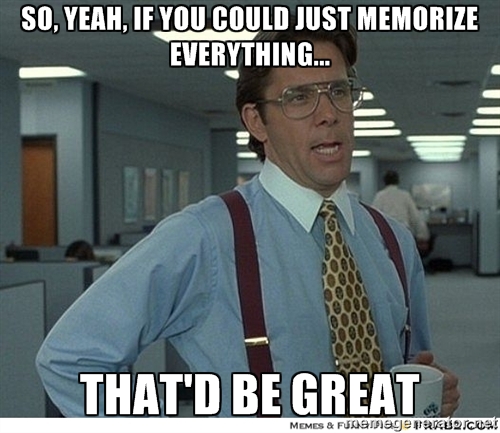 Aerospike - the new guy
“Whether you are building new category defining apps or reimagining legacy apps to take advantage of more data for better outcomes, Aerospike is the only database that delivers both speed and scale” (aerospike.com)
Community and Enterprise editions
AWS and Azure Markets, vagrant box
Gaining popularity: Kayak, AppNexus, AdForm, PlugAndTravel and others
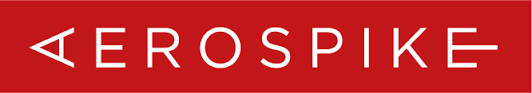 Going with Aerospike
Has data structures
Scripting support with Lua
Storage models: RAM, RAM + Disk, SSD optimized ->
Synchronous replication and async cross datacenter replication
Replication factor in cluster
Namespaces, sets, bins and indexes
Aerospike - Storage models
A namespace can have the storage:
In memory (without any persistence)
In memory, with persistence; data is backed up on disk
SSD storage, with indexes in memory
Each namespace is configured according to its storage requirements.
Aerospike Demo
https://github.com/lcostea/Aerospike-Console-App
Aerospike - pay attention to
Replication is synchronously, so pay attention to cross data center (AZs on AWS not recommended)
Cold / fast restart
Row size is max 1M (while on disk)
Bin (column names) can not be > 14 bytes (not for storing values)
Your indexes should fit in RAM
Lessons learned @ PlugAndTravel
Network is VERY IMPORTANT, hard to calculate
Use machines with higher network transfer
Monitor and alert all the relevant things
In-Memory NoSQL
Questions
email.lcostea@gmail.com
@clm160
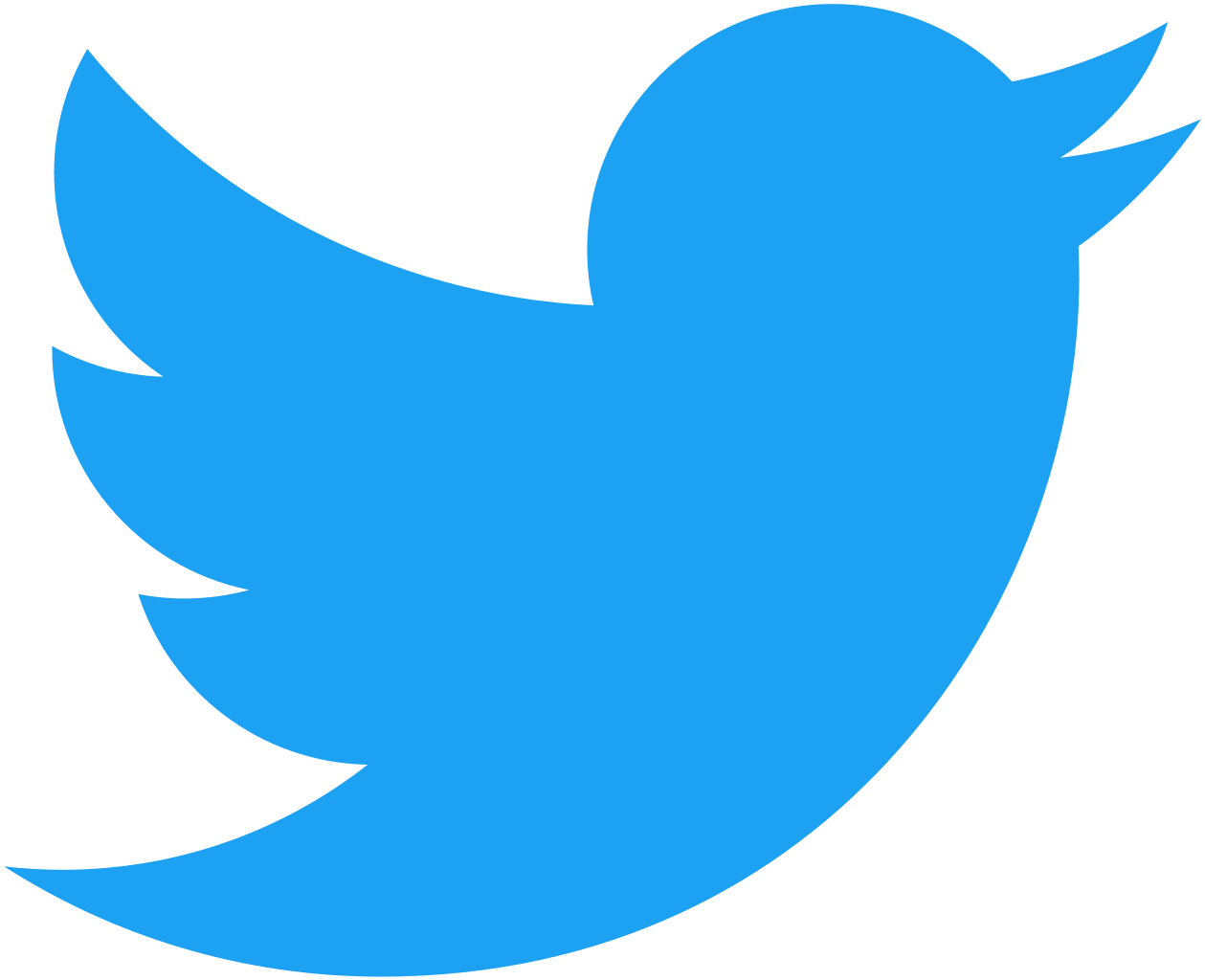